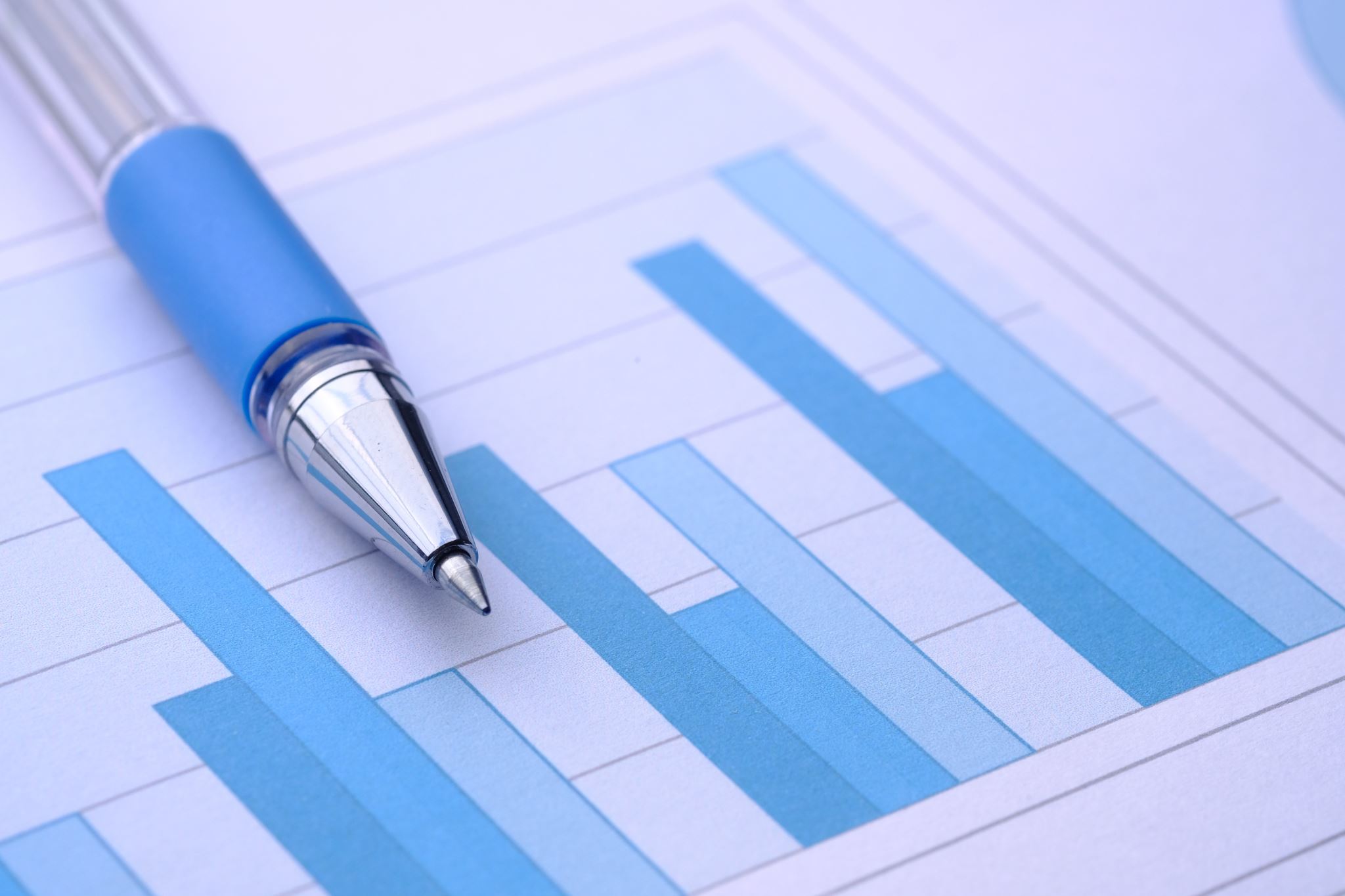 3º Relatório do Quadrimestre Anterior E Relatório Anual de Gestão - 2022
TUNÁPOLIS - SC
População
Estimativa populacional 2021
21,14 %
SC: 25,50%
56,26 %
SC: 58,84%
22,58 %
SC: 15,64 %
População
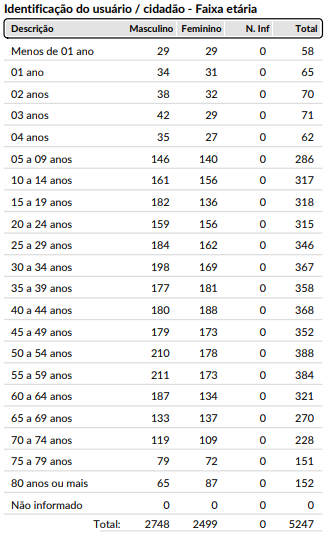 23,76%
No sistema ESUS-AB em 31/12 a Secretaria Municipal de Saúde possuía 5.247 cadastros individuais vinculados as microáreas, 16,41% a mais da estimativa populacional.
54,85%
21,38%
População
População
Nascidos Vivos
Ocorreu uma redução no número de nascidos vivos no ultimo quadrimestre de 2022.
19
23
14
Acesso aos dados em 22/02. Podem sofrer alterações.
Nascidos vivos/ano
Identifica-se uma redução no número de nascimentos em 2022 quando comparado com o ano anterior. 

A média de nascimentos nos últimos 5 anos é de 58,4 nascimentos ano.
Morbidade Hospitalar
Ocorreu um aumento de 28,73%  nas internações, ao realizarmos uma comparação com o ano anterior.
Prevaleceram as internações devido a doenças do aparelho respiratório (18,14%), seguido das doenças do aparelho digestivo (12,34%) e neoplasias (9,25%).
Dados acessados em 09/02 podem sofrer alterações.
Mortalidade
No último quadrimestre de 2022, novamente ocorreu uma redução no número de óbitos.
Prevaleceram neste quadrimestre os óbitos devido a neoplasias (30%), seguido das doenças do aparelho circulatório e respiratório.
Dados de 2022 podem sofrer alterações.
Mortalidade/ano
Identifica-se uma redução no número de óbitos em 2022.

A principal causa de óbitos neste ano foi devido a doenças do aparelho circulatório (23,6%), seguido das neoplasias (18,42).
Total de procedimentos na Atenção Básica realizados por quadrimestre.
Dados da Produção de Serviços no SUS
Total de procedimentos na Atenção Básica realizados de 2022: 108.941 
Entre os quais, os que tiveram maior quantidade são:
Dados da Produção de Serviços no SUS
Atendimentos na Unidade de Saúde
Atendimentos na Unidade de Saúde
Atendimentos na Unidade de Saúde
14356
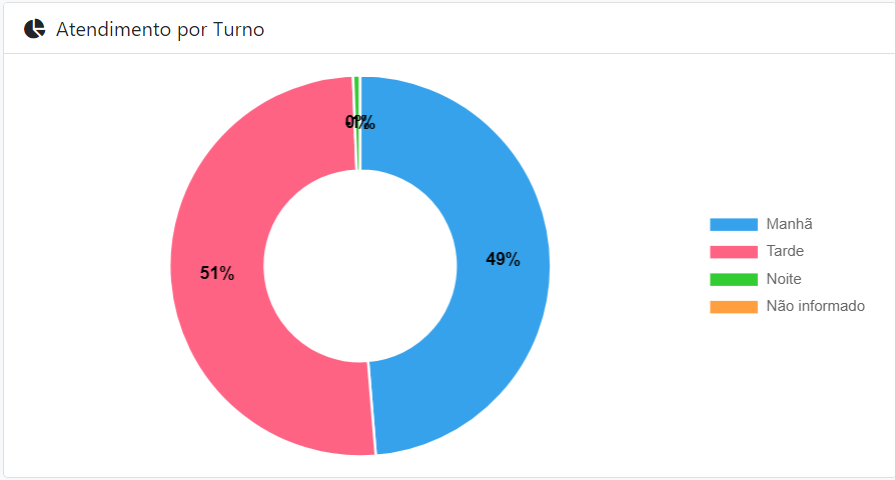 202
19675
16572
17254
Atendimentos por categoria profissional
Ginecologista: 441
Pediatra: 278
Psiquiatra: 645
Principais motivos de consulta em 2022- ESF
Principais motivos de consulta em 2022– Saúde Bucal
Visitas do ACS
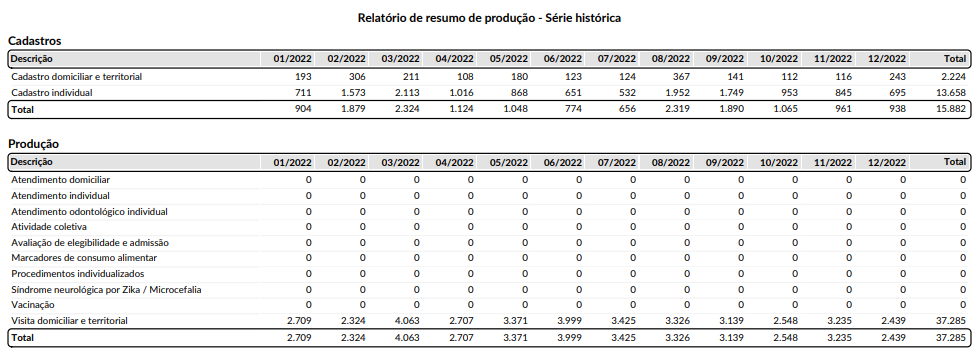 Receitas dispensadas na farmácia
1º Quadri: 8.195 
2º Quadri: 9.074
3º Quadri: 8.324

TOTAL: 25.623
Atendimentos da farmácia – 2022
Medicamentos dispensados:  2.722.206 unidades
Cidadão diferente atendido: 4.255
Dados da Produção Atenção Ambulatorial Especializada e Hospitalar – Janeiro a dezembro
Acesso em 09/02.
Transporte de pacientes
Destinos com mais viagens
Orçamento
Orçamento- despesas liquidadas
18,97 %
19,79 %
17,19 %
Fonte: SIOPS